CHƯƠNG VIII: LỰC TRONG ĐỜI SỐNG
 Bài 40: LỰC LÀ GÌ
NỘI DUNG CHÍNH
Lực và sự đẩy, kéo
Lực tiếp xúc và lực không tiếp xúc
01
03
Tác dụng của lực
Vận dụng
04
02
TÌM HIỂU TÁC DỤNG ĐẨY, KÉO CỦA VẬT NÀY LÊN VẬT KHÁC
Thời gian: 2 phút
Nhiệm vụ:  
Nhóm 1,2: Ghi ra các hoạt động của cô gái.
Nhóm 3,4: Ghi ra các hoạt động của chàng trai.
01
LỰC VÀ SỰ ĐẨY. KÉO
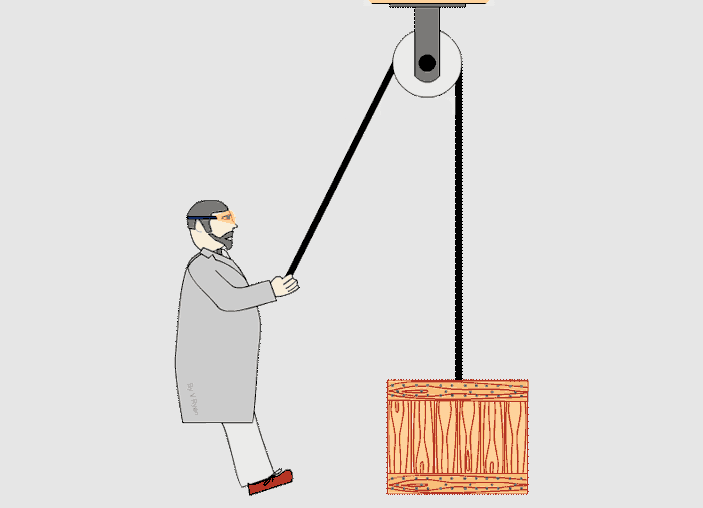 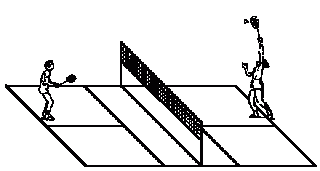 đẩy
Lực đẩy của mặt vợt tác dụng lên quả cầu
Lực kéo của người tác dụng lên sợi dây
kéo
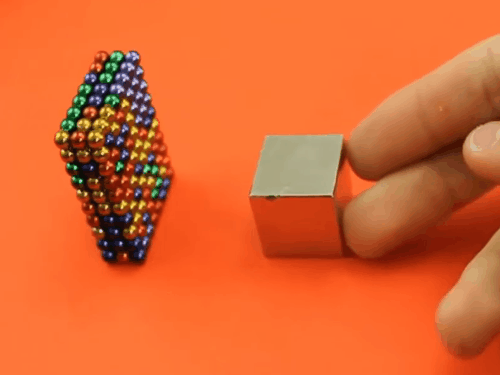 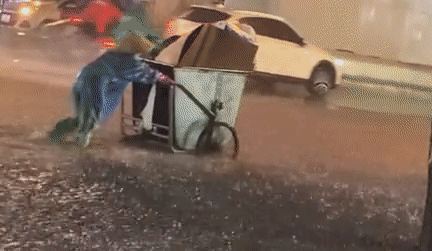 Lực đẩy của người tác dụng lên xe rác
đẩy
Lực hút của nam châm lên các viên bi sắt
hút
“Khi vật A đẩy hoặc kéo vật B ta nói vật A tác dụng lực lên vật B.”
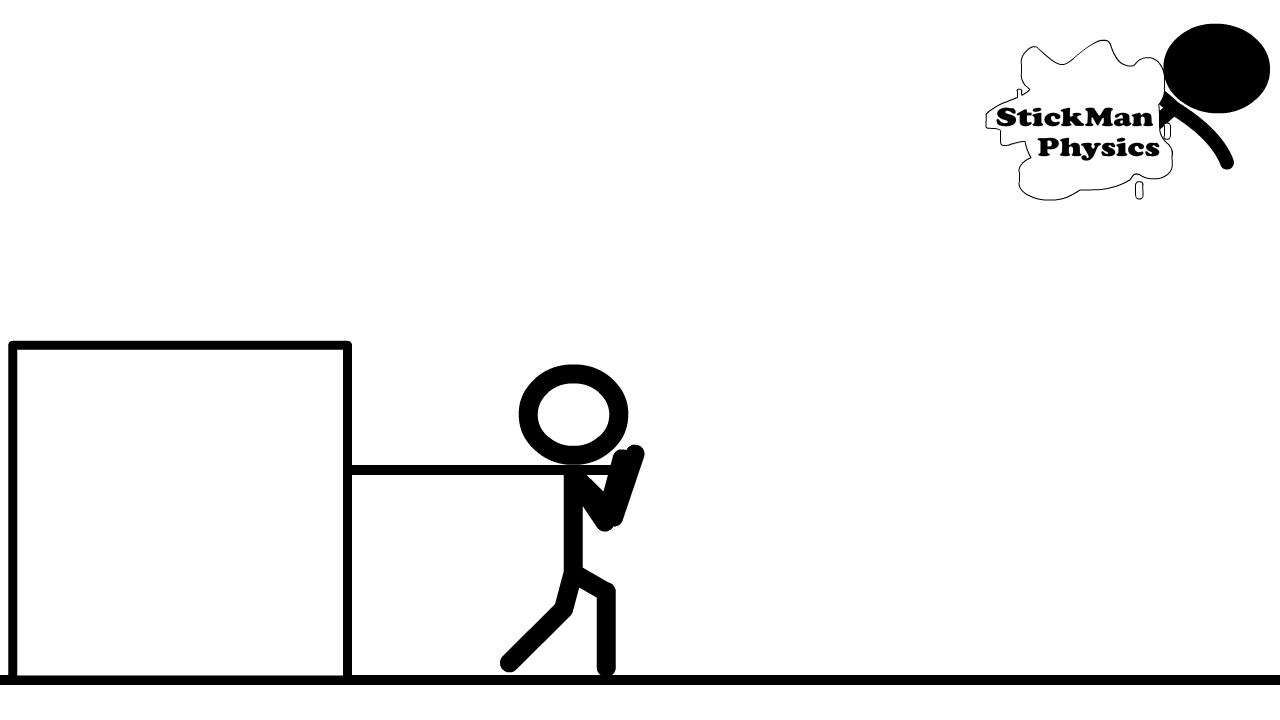 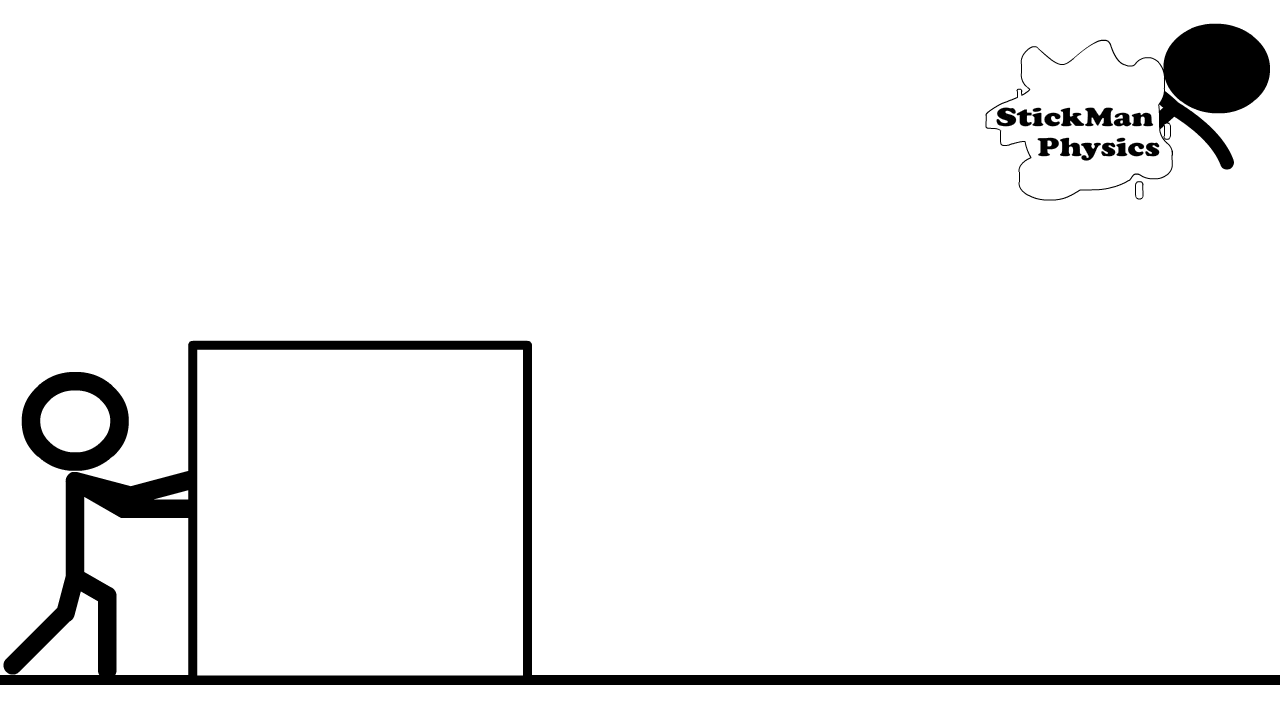 02
TÁC DỤNG CỦA LỰC
TÌM HIỂU TÁC DỤNG CỦA LỰC
1.Thời gian: 3 phút
2. Nhiệm vụ:  Em hãy phân loại các lực sau thành 2 nhóm ( Tiêu chí phân loại tự chọn )
3. Hình thức: Hoạt động theo nhóm ( mỗi bàn 1 nhóm )
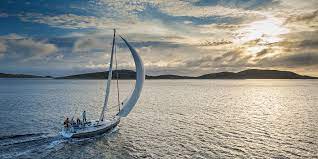 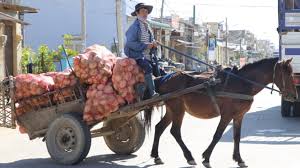 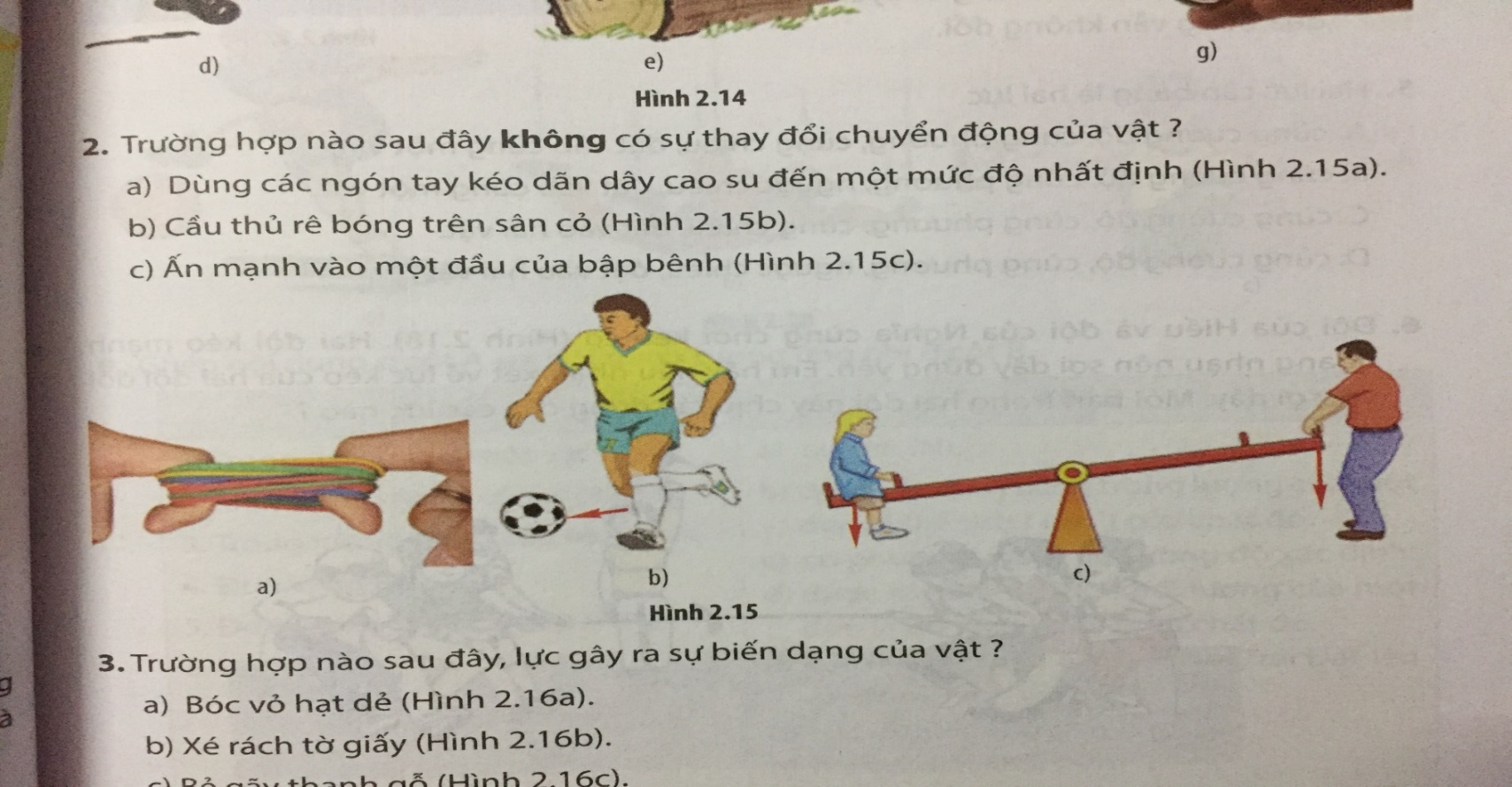 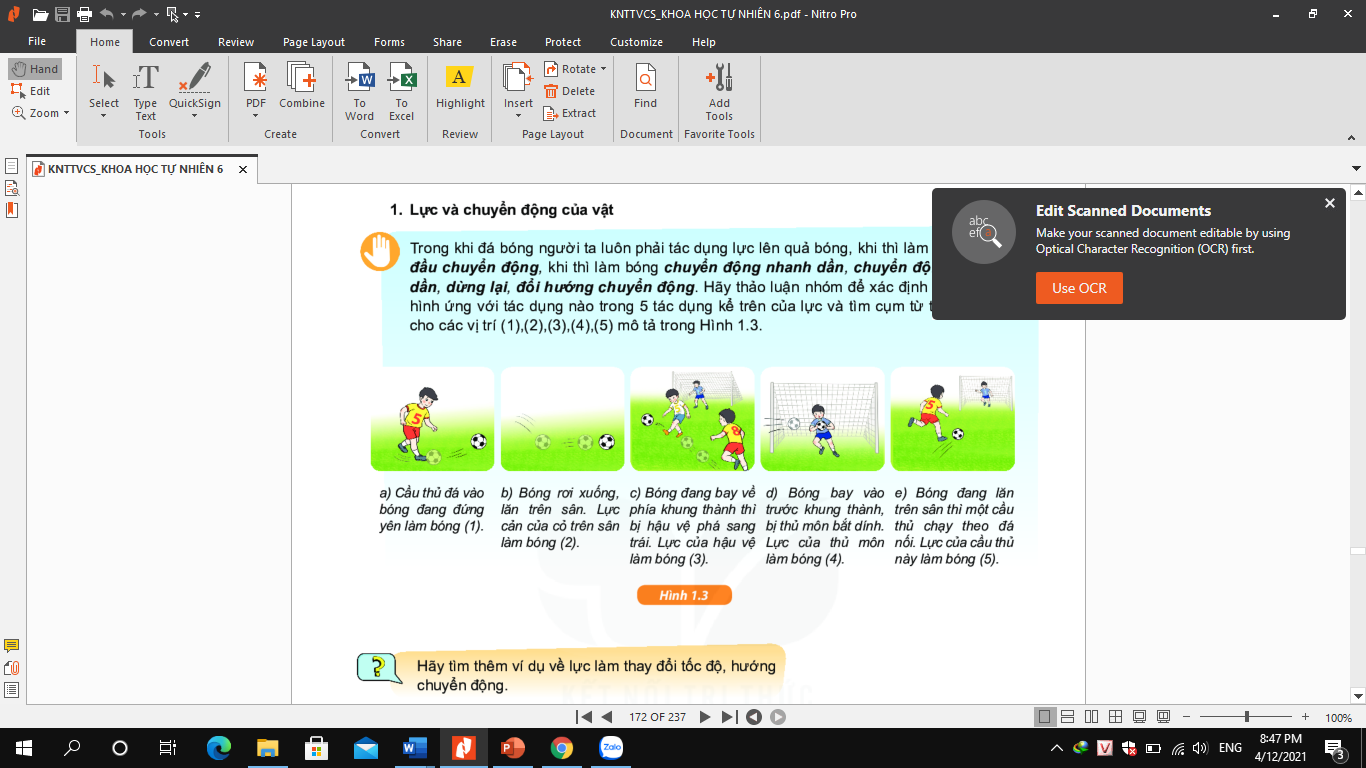 Lực của gió tác dụng vào thuyền
Bạn học sinh ngồi lên tấm ván gỗ
Ngựa kéo xe hàng
Dùng tay kéo các dây chun cao su
Cầu thủ đá vào quả bóng
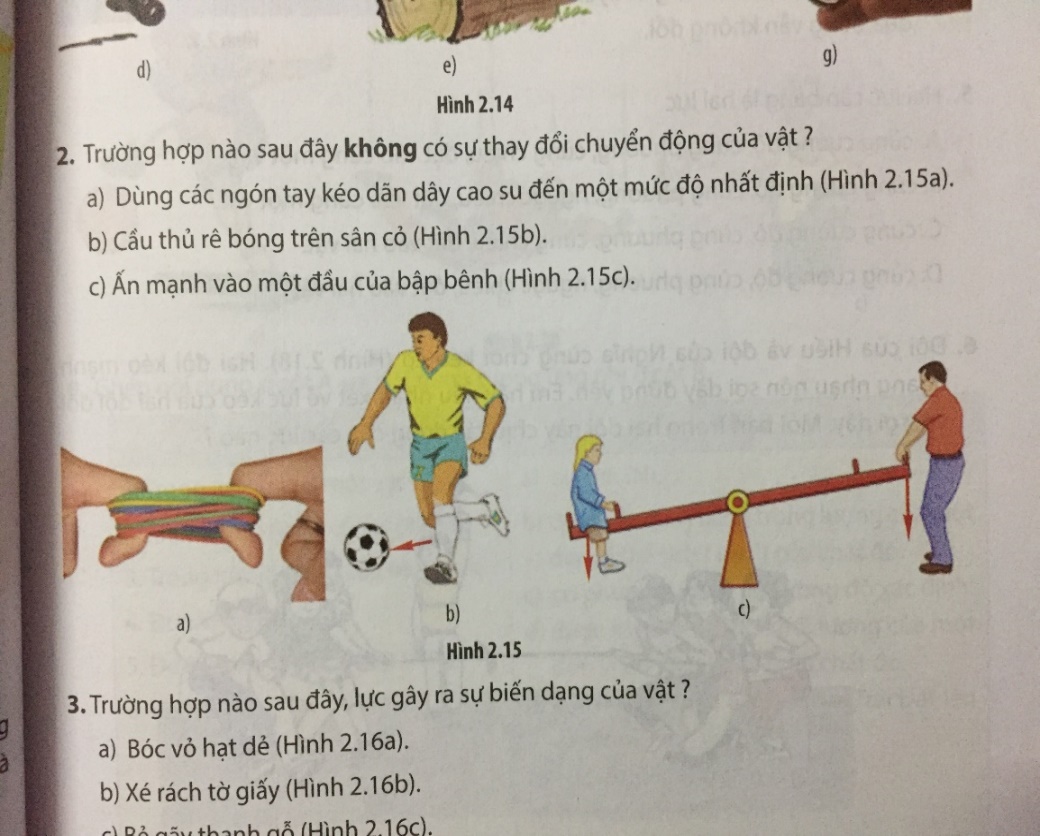 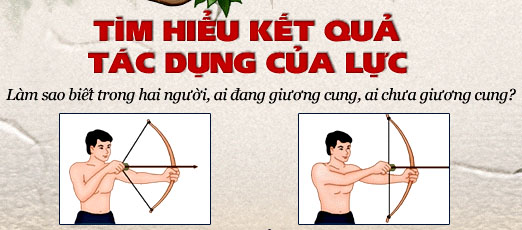 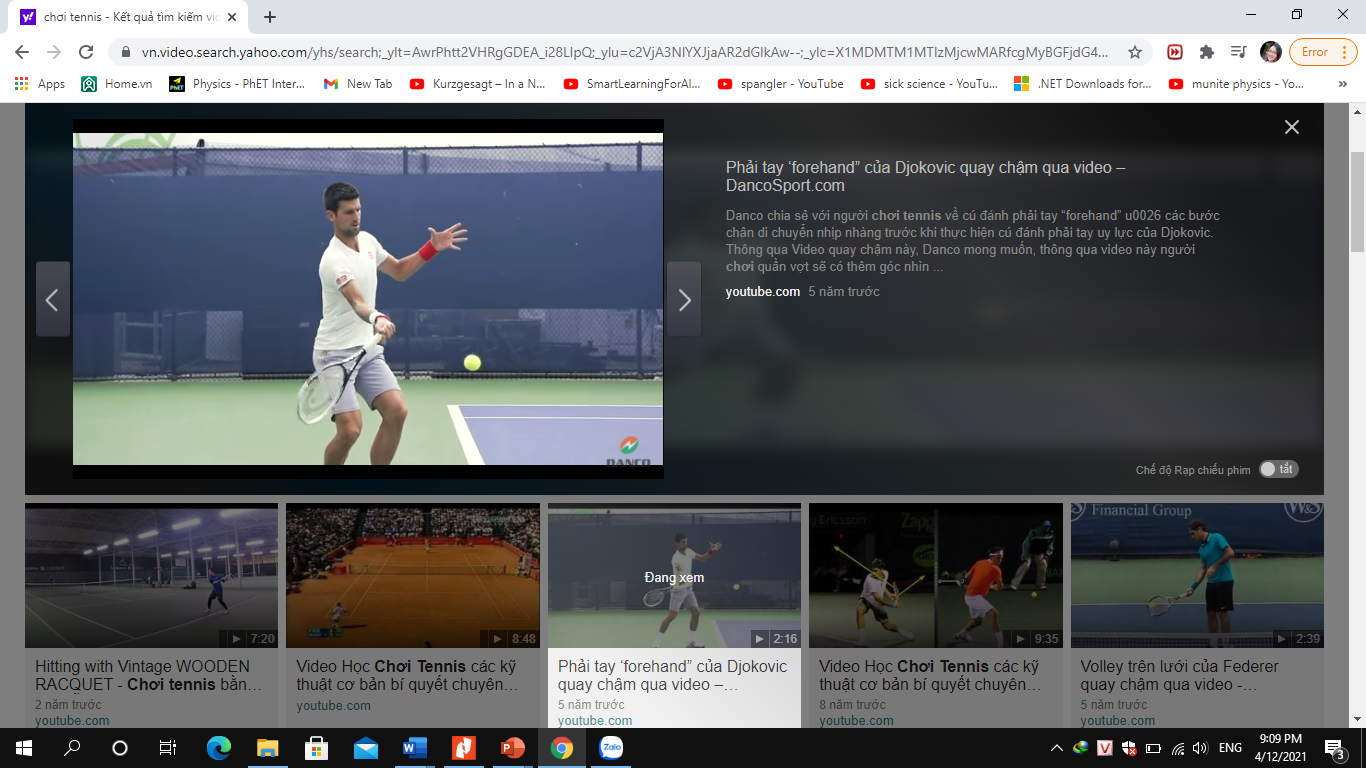 Chiếc cung đã được giương
Dùng tay ấn vào đầu bập bênh
Vận động viên dùng vợt đỡ quả bóng tenis
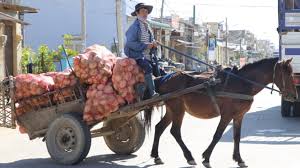 NHÓM 1: LỰC LÀM THAY ĐỔI CHUYỂN ĐỘNG CỦA VẬT
NHÓM 2: LỰC LÀM BIẾN DẠNG VẬT
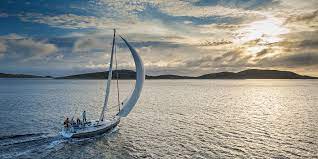 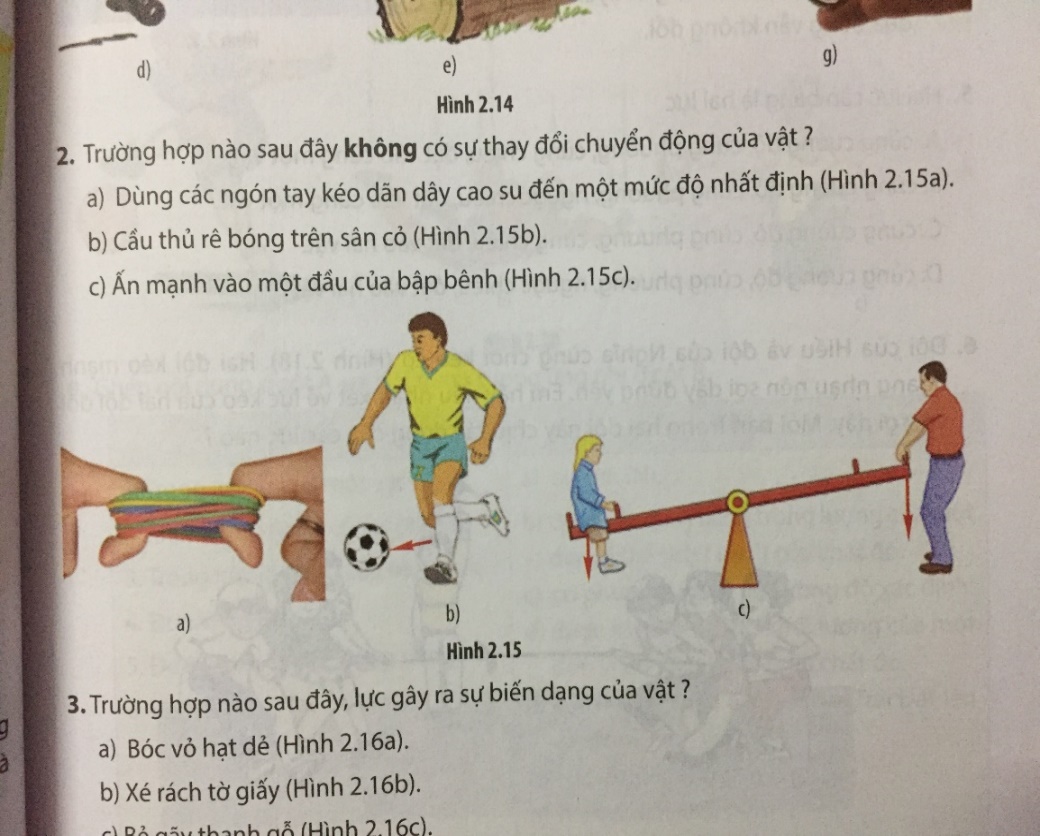 Bạn học sinh ngồi lên tấm ván gỗ
Ngựa kéo xe hàng
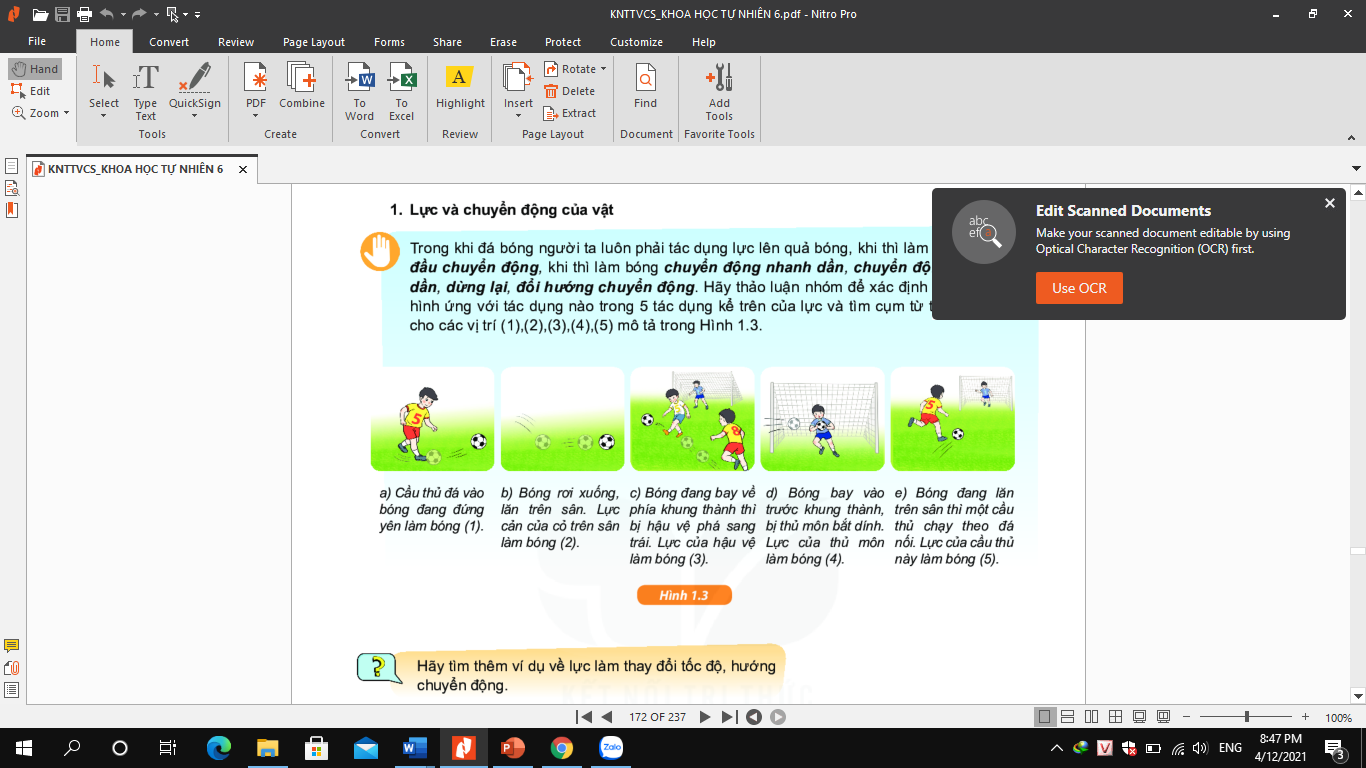 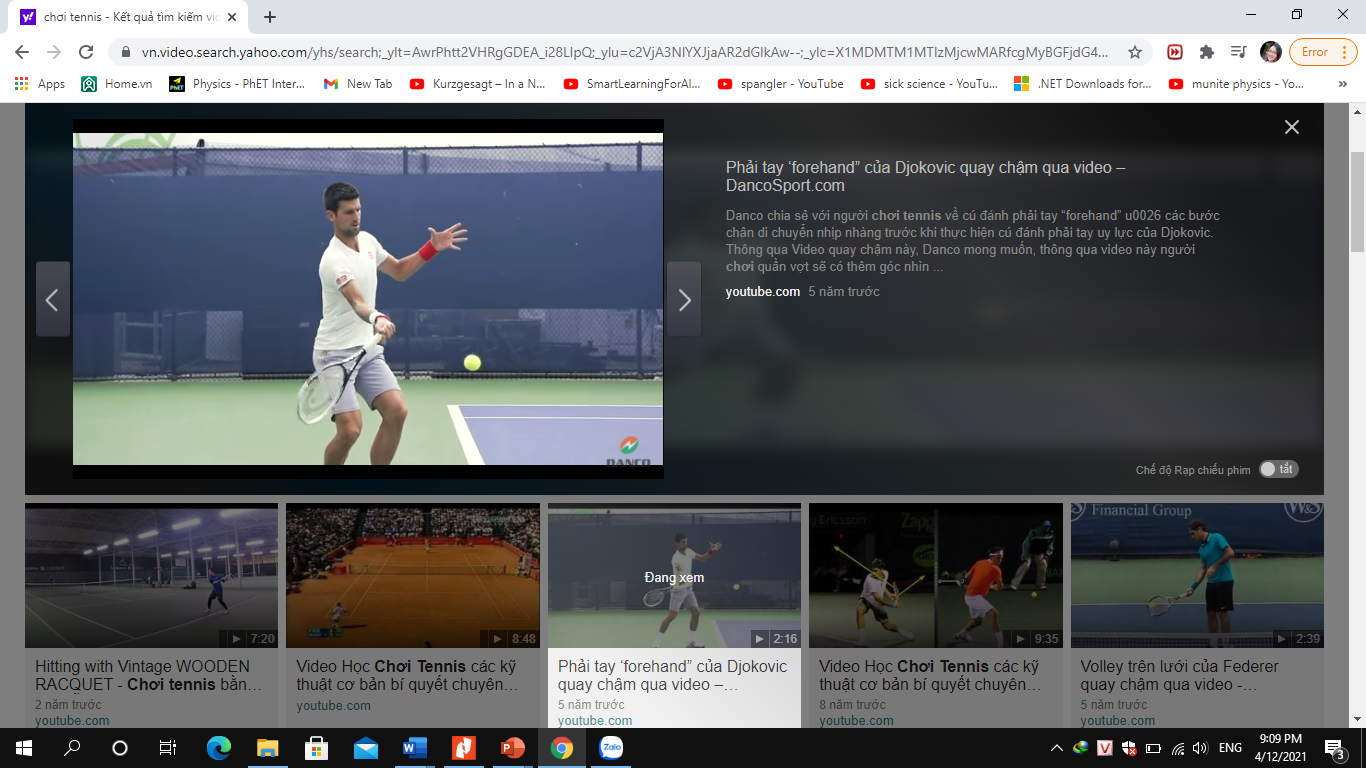 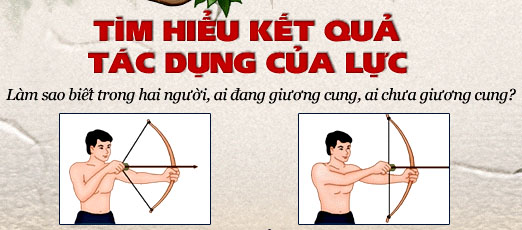 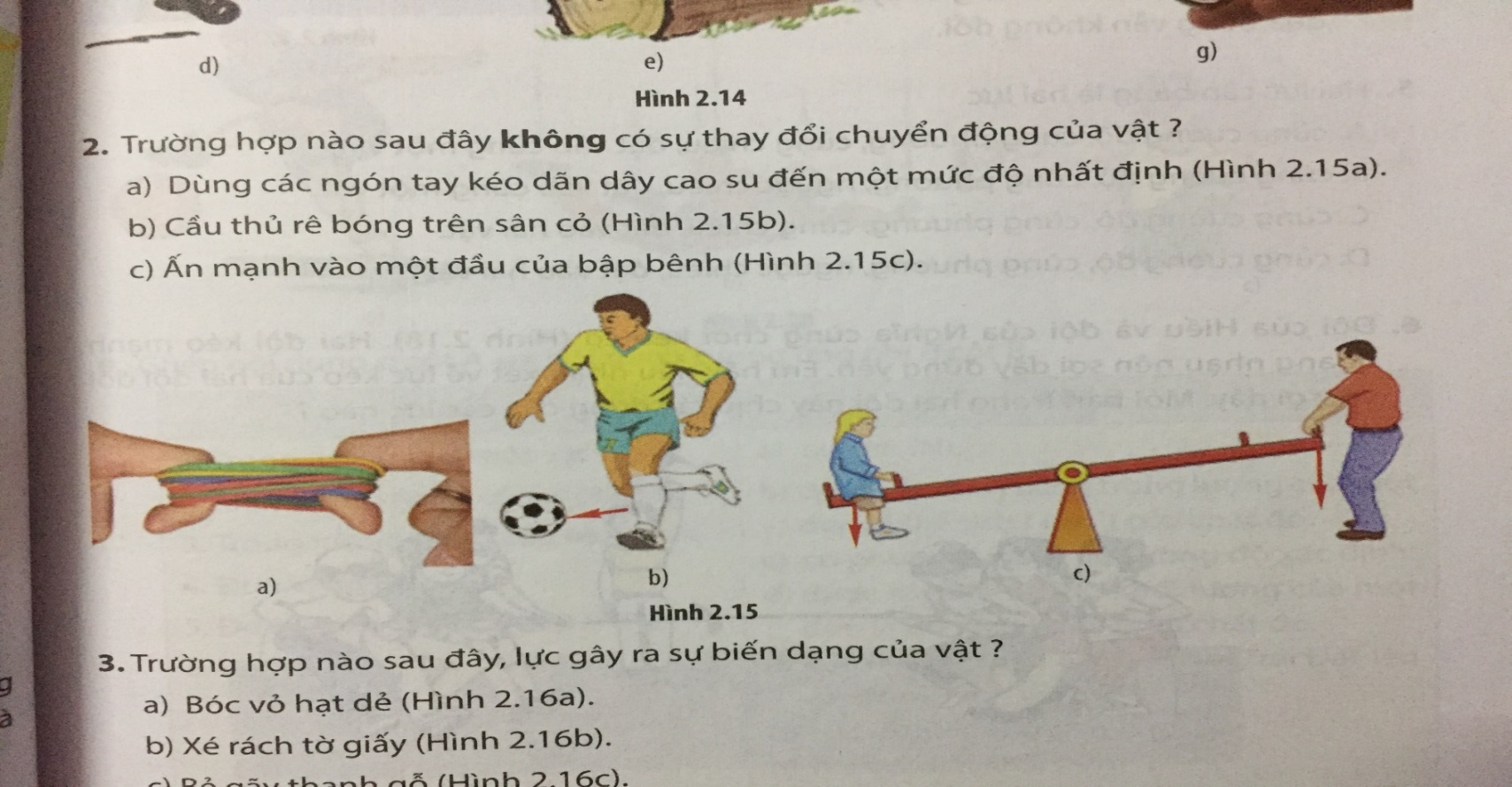 2.1- LỰC VÀ CHUYỂN ĐỘNG CỦA VẬT
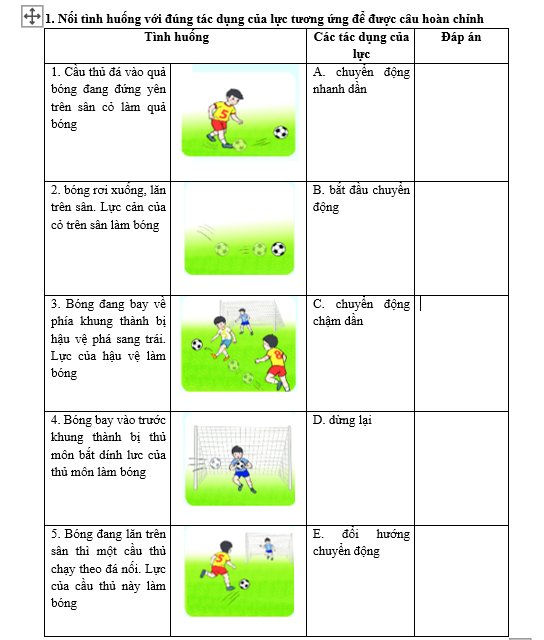 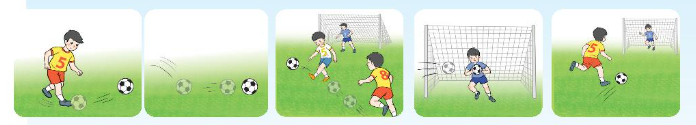 a) 	       b) 	            c)                  d)                    e)
a) Cầu thủ đá vào bóng đang đứng yên làm bóng
bắt đầu chuyển động
Chuyển động 
chậm dần
b) Bóng đang lăn trên sân, lực cản của cỏ trên sân làm bóng
c) Bóng đang bay về phía khung thành thì bị hậu vệ phá sang trái. Lực của hậu vệ làm bóng
đổi hướng chuyển động
d) Bóng bay vào trước khung thành, bị thủ môn bắt dính. Lực của thủ môn làm bóng
dừng lại
e) Bóng đang lăn trên sân thì một cầu thủ chạy theo đá nối. Lực của cầu thủ này làm bóng
chuyển động nhanh dần
“Lực tác dụng lên vật có thể làm thay đổi tốc độ, hướng chuyển động của vật.”
Khi có lực tác dụng
Khi không có lực tác dụng
- Vật có thể chuyển động nhanh dần
- Vật không thể chuyển động nhanh dần
Chuyển động với tốc độ không đổi
- Vật có thể chuyển động chậm dần
- Vật không thể chuyển động chậm dần
- Vật có thể đổi hướng chuyển động
- Vật không thể đổi hướng chuyển động
=> Chuyển động thẳng
- Vật có thể dừng lại
=> Tiếp tục chuyển động
- Vật không thể dừng lại
“Khi không có lực tác dụng, vật đang chuyển động sẽ tiếp tục chuyển động thẳng đều.”
2.2- LỰC VÀ HÌNH DẠNG CỦA VẬT
Lực làm thay đổi hình dạng của vật
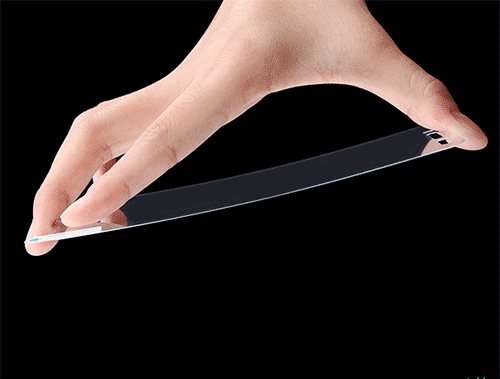 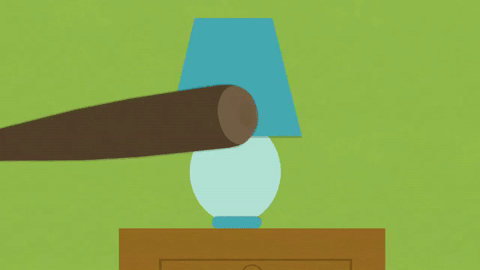 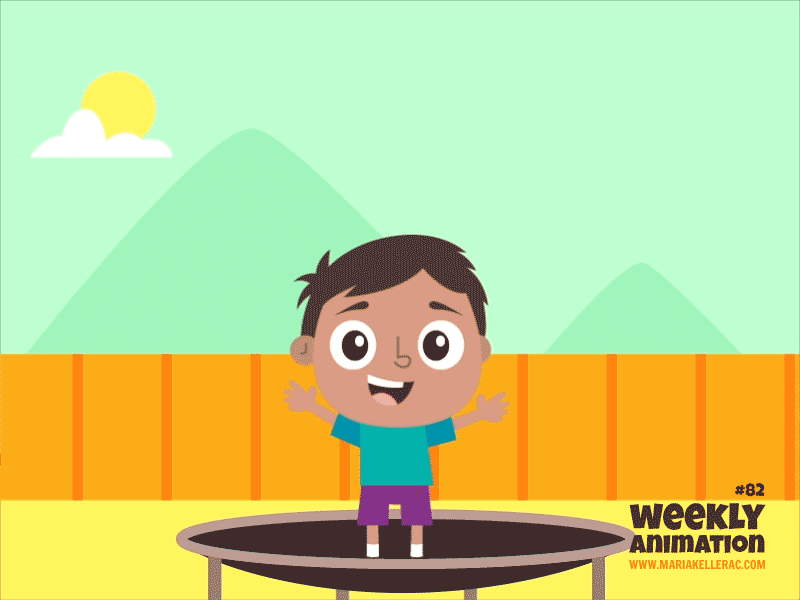 Tình huống nào sau đây lực làm cho vật bị biến dạng.
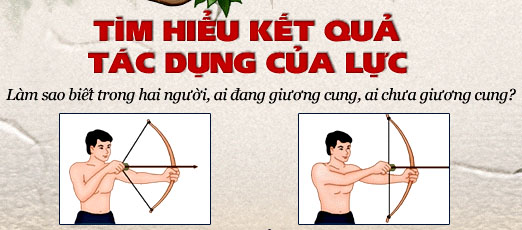 Có
Cung
Tấm ván gỗ
Có
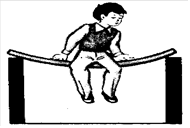 Mặt vợt, quả bóng tenis
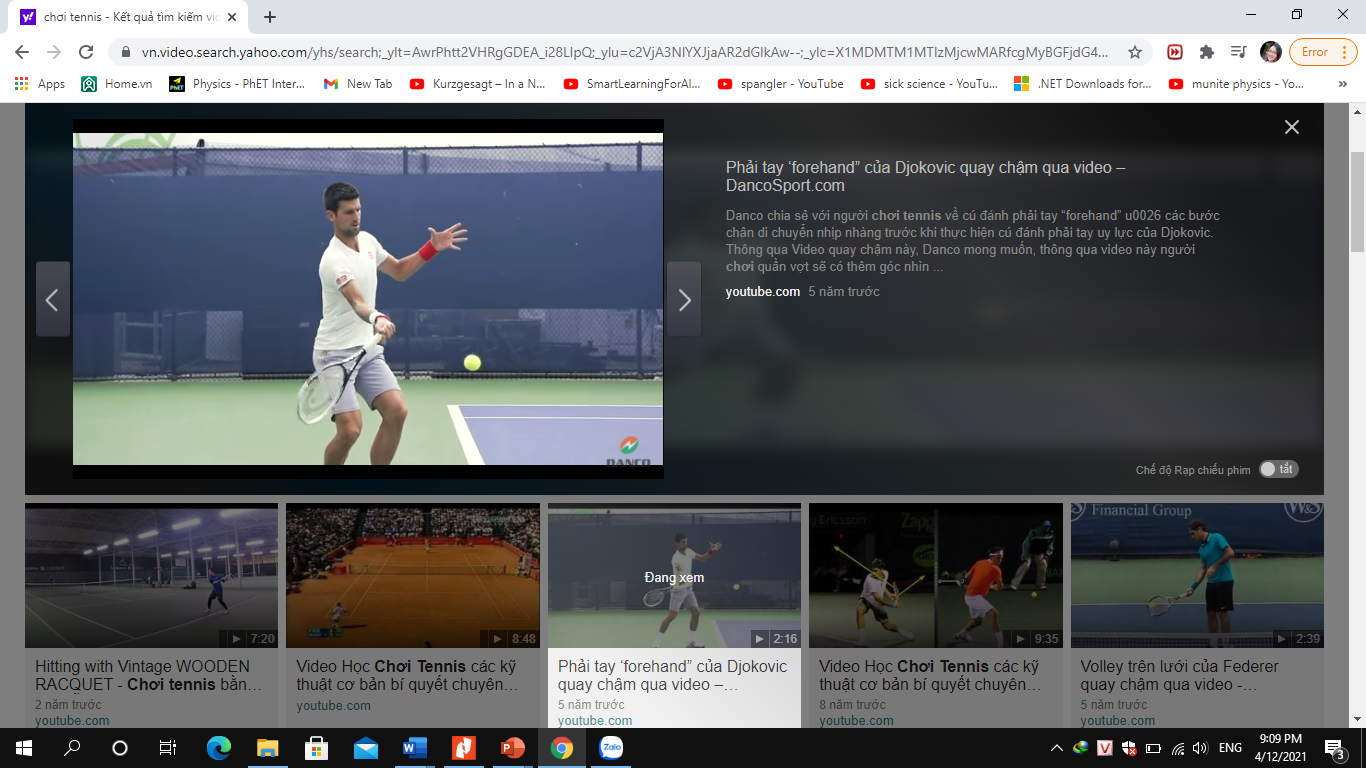 Có
Có
Đầu ngón tay
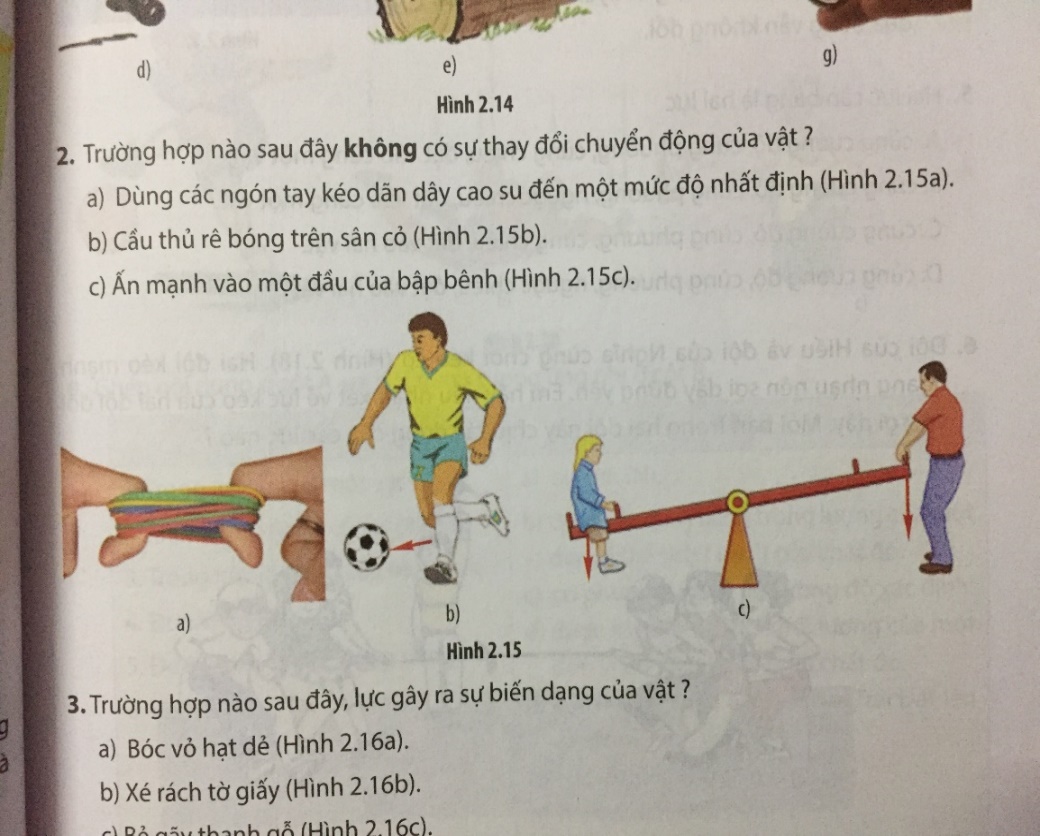 Ngón tay, dây chun
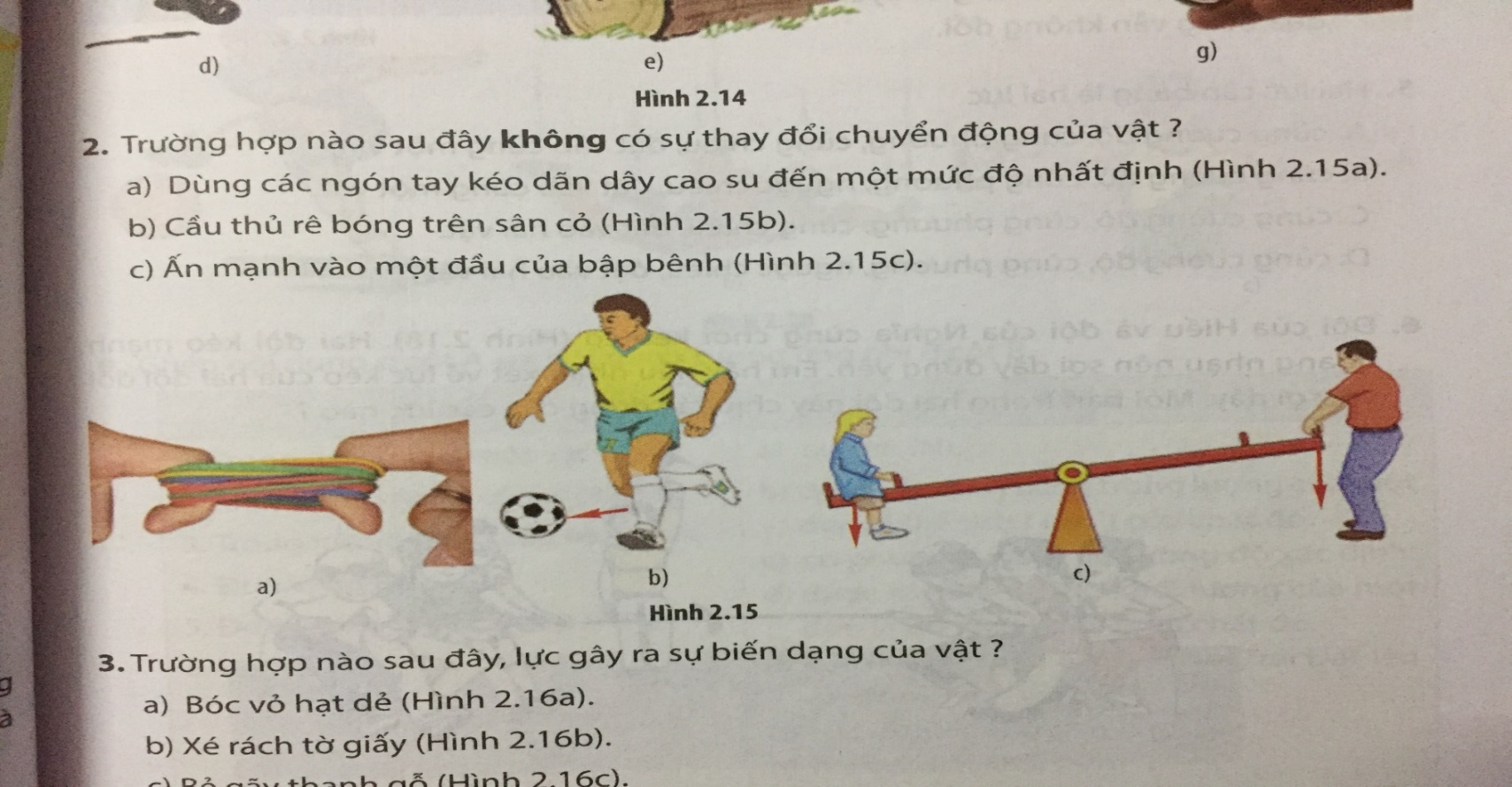 Có
“Khi tác dụng lực lên vật, lực có thể làm biến dạng vật.”
? Hãy lấy ví dụ lực tác dụng lên vật vừa làm thay đổi chuyển động của vật, vừa làm biến dạng vật.
Kết luận:
Lực tác dụng lên vật có thể làm cho vật bị (1)................................, bị (2)..............................................................hoặc
 (3)....................................................
biến dạng
vừa biến dạng vừa biến đổi chuyển động
biến đổi chuyển động
03
Lực tiếp xúc và lực không tiếp xúc
Lực tiếp xúc là lực xuất hiện khi vật gây ra lực tiếp xúc với vật chịu tác dụng của lực
Lực không tiếp xúc là lực xuất hiện khi vật gây ra lực không tiếp xúc với vật chịu tác dụng của lực
Hãy chỉ ra đâu là lực tiếp xúc, lực không tiếp xúc?
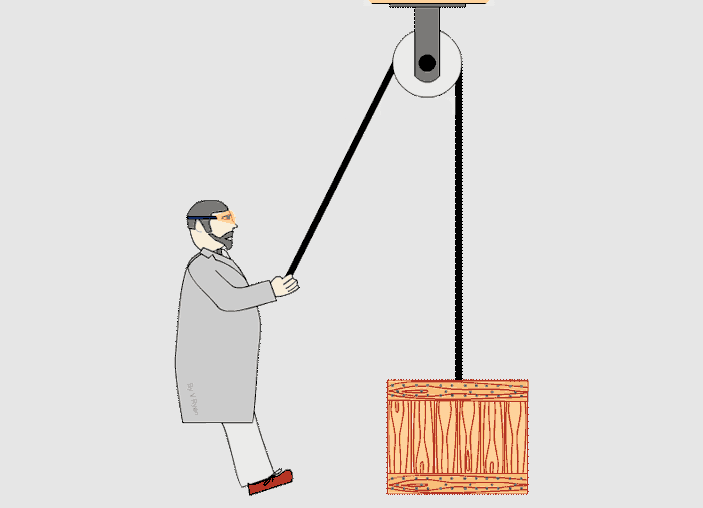 1
2
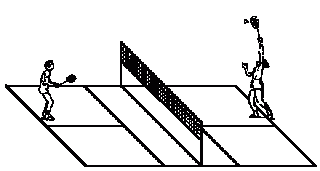 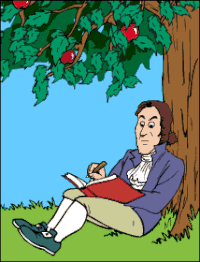 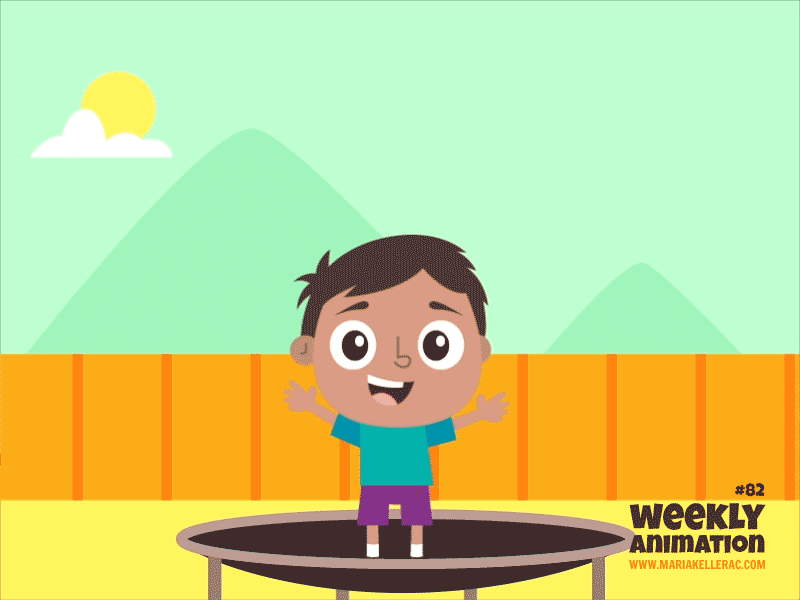 4
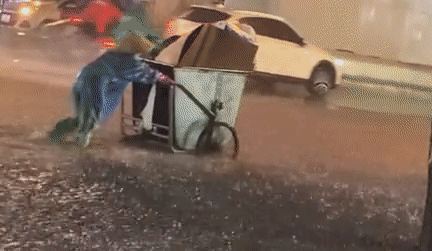 3
5
7
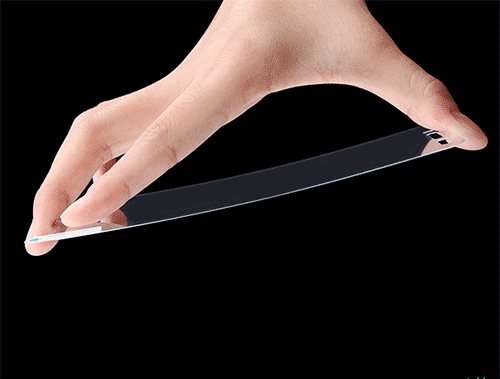 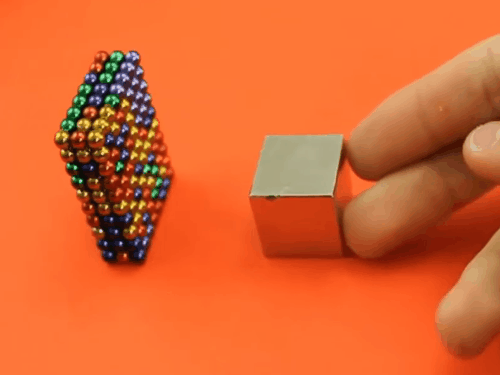 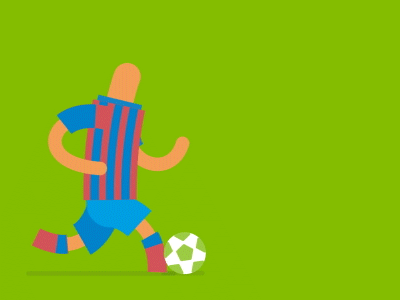 8
6
BÀI 1
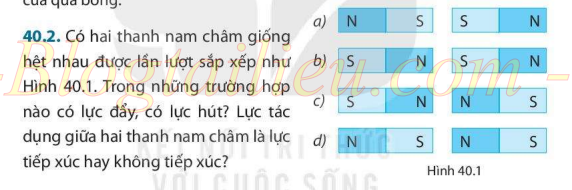 Trả lời 
Lực đẩy : hình a, c
Lực hút : hình b, d
Hai thanh nam châm không tiếp xúc với nhau nên chịu tác dụng của lực không tiếp xúc.
BÀI 2
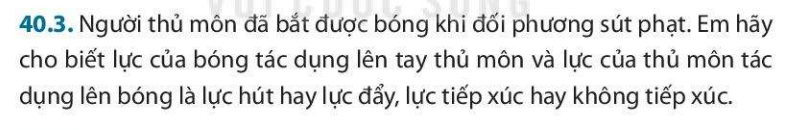 Trả lời: Lực của quả bóng tác dụng lên tay thủ môn và lực của thủ môn tác dụng lên bóng đều là lực đẩy và lực tiếp xúc.
BÀI 3
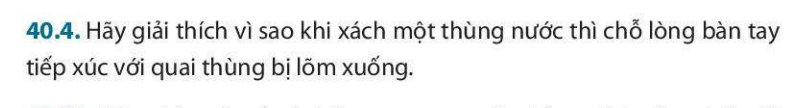 Trả lời: Vì thùng nước đã tác dụng lực lên bàn tay , lòng bàn tay mềm dễ bị biến dạng và dễ nhìn thấy.
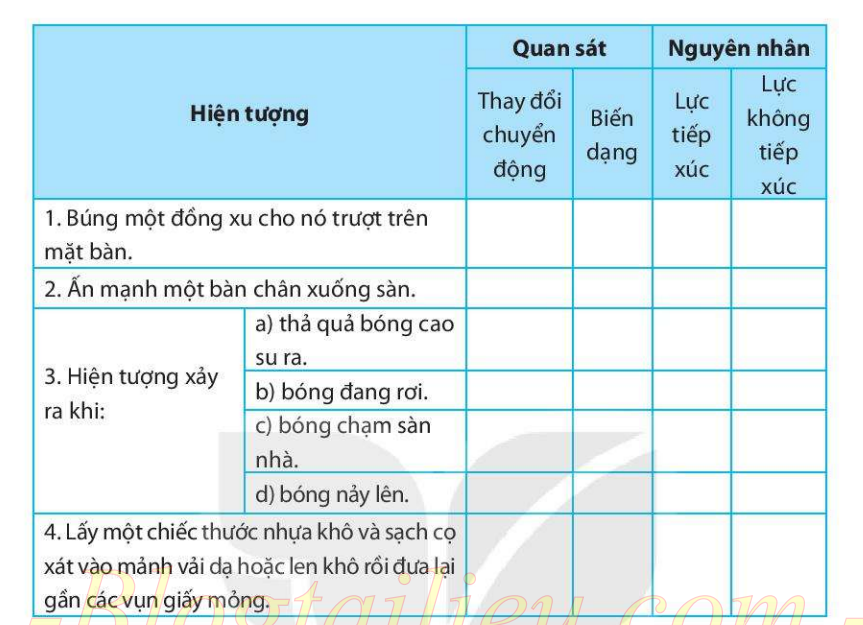 BÀI 4
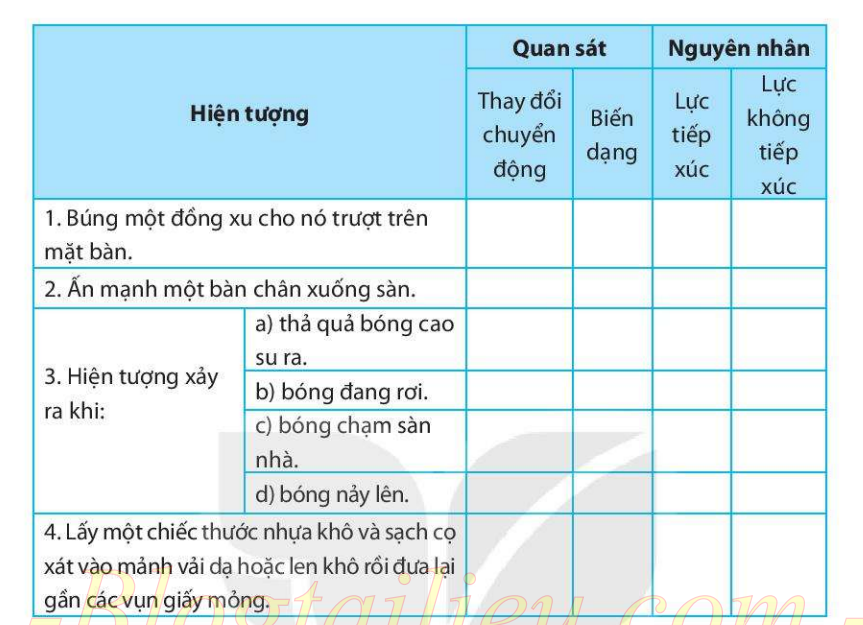 BÀI 4
X
X
X
X
X
X
X
X
X
X
X
X
X
X
Thanks
Alternative resources
Here’s an assortment of alternative resources whose style fits that of this template:
Vectors:
Hand drawn national science day instagram posts collection